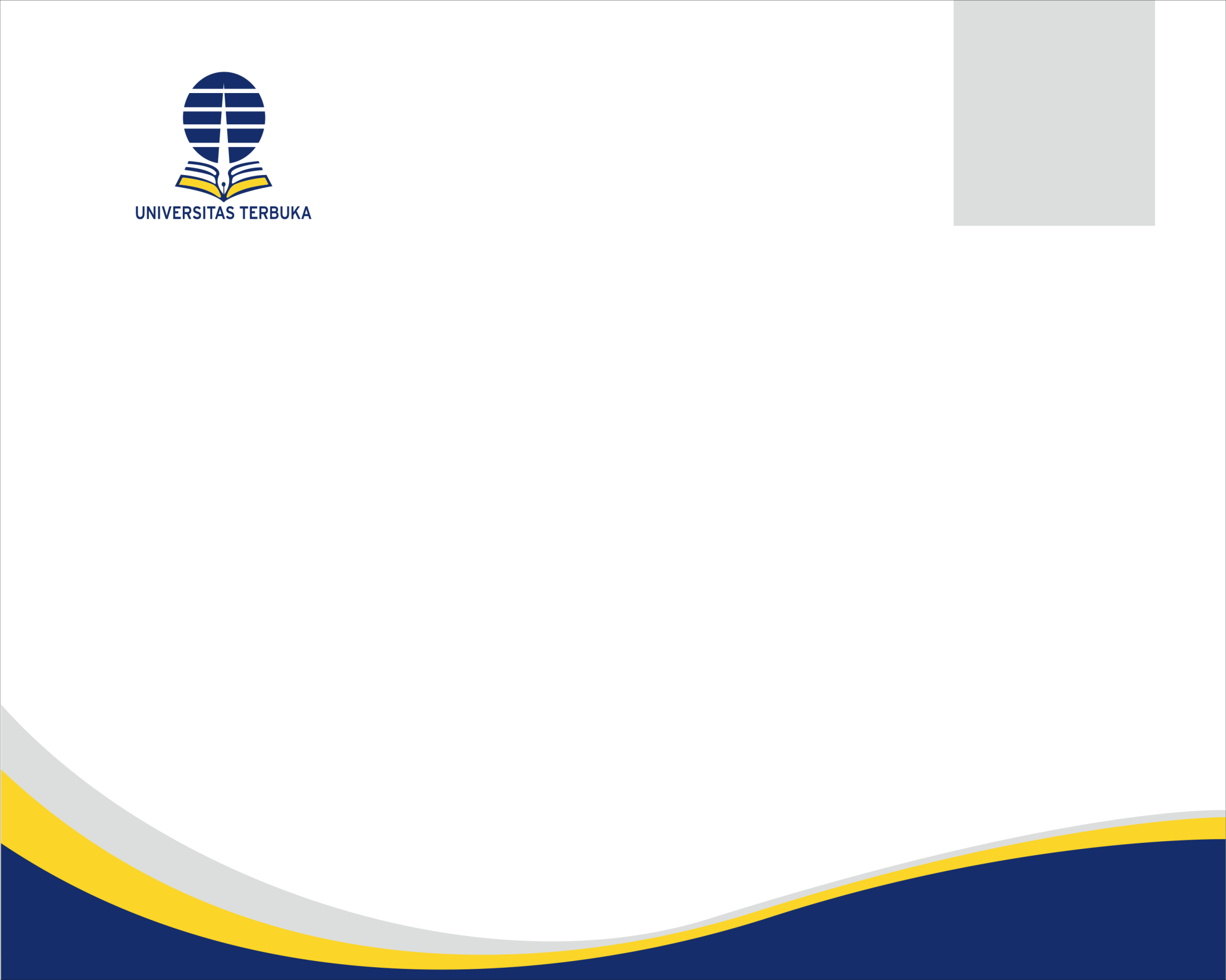 SOSIALISASI
ABDIMAS  UT  
2016
PPM-LPPM 2016
Pengertian
Pengabdian kepada Masyarakat adalah kegiatan sivitas akademika yang memanfaatkan ilmu pengetahuan dan teknologi untuk memajukan kesejahteraan masyarakat dan mencerdaskan kehidupan bangsa. (SNPT 2014 Pasal 1 Ayat 16)
[Speaker Notes: *) lihat Pedoman Penggunaan dan Pertanggungjawaban Dana Penelitian dan Pengabdian kepada Masyarakat di Laman SIMAS.]
Ruang Lingkup
[Speaker Notes: *) lihat Pedoman Penggunaan dan Pertanggungjawaban Dana Penelitian dan Pengabdian kepada Masyarakat di Laman SIMAS.]
Standar Isi
[Speaker Notes: *) lihat Pedoman Penggunaan dan Pertanggungjawaban Dana Penelitian dan Pengabdian kepada Masyarakat di Laman SIMAS.]
Standar Isi
Standar Proses
Standar Hasil
Standar Pelaksana
Wajib memiliki penguasaan metodologi penerapan keilmuan yang sesuai dengan bidang keahlian, jenis kegiatan, serta tingkat kerumitan dan kedalaman sasaran kegiatan. 

Kemampuan pelaksana menentukan kewenangan melaksanakan abdimas.
Jenis Abdimas
Sumber Dana
Ketentuan Umum
Terdiri 3-5 orang, ketua = dosen UT. 
Diutamakan dosen UT berketerampilan dan keahlian sesuai kegiatan program. Dapat libatkan 1 dosen nonUT sebagai anggota berketerampilan dan keahlian yang memadai.
Diutamakan dari hasil penelitian/pengembangan IPTEKS sesuai kebutuhan masyarakat # bukan judgement  tim.
Kegiatan tahun 2015 tidak selesai, tidak dapat ajukan proposal tahun 2016.
Dosen ikuti 2 kegiatan: ketua dan anggota/kedua-duanya sebagai anggota. 
Diutamakan lokasi tidak terlalu jauh dari UPBJJ-UT.
Sistematika proposal sesuai ketentuan.
Prosedur
Tahapan Kegiatan
Analisis situasi:
need assessment  kebutuhan  mitra;
bersama mitra diskusi skala prioritas kebutuhan;
solusi pemenuhan kebutuhan prioritas terpilih;
bersama mitra tentukan jenis dan bentuk kegiatan.
Proposal kegiatan.
Kegiatan abdimas:
sesuai dengan desain dan metode intervensi dalam proposal;
pendampingan kegiatan.
Monitoring kegiatan
Penilaian:
tingkat kepuasan mitra;
Kesesuaian pengetahuan dan keterampilan mitra dg sasaran program;
kemanfaatan program.
Laporan kegiatan dan pertanggungjawaban penggunaan dana.
Diseminasi hasil abdimas.
Tahapan ………. (1)
Tahapan ………. (2)
Tahapan ………. (3)
Tahapan ………. (4)
Perubahan Data
Perubahan ketua dan anggota tim, lokasi, dan mitra hanya dapat dilakukan sebelum pelaksanaan program dimulai.

Perubahan dilakukan dengan menggunakan Format Berita Acara Perubahan Data Kegiatan ditandatangani Dekan/Ka. UPBJJ-UT dan dilaporkan kepada PPM-LPPM.

Berita Acara Perubahan Data Kegiatan dilampirkan pada Laporan Akhir Abdimas.
Jadwal Kegiatan
Penggunaan Dana
Catatan: 
1) Anggaran abdimas tidak diperbolehkan untuk pembayaran honor dosen pelaksana. 
2) Jika anggaran kegiatan pendahuluan tidak digunakan, maka anggaran tersebut dapat dialihkan ke pelaksanaan kegiatan,   
    sehingga maksimal menjadi 80%.
Pencairan Dana
Hasil Abdimas 2015
Sumber Informasi
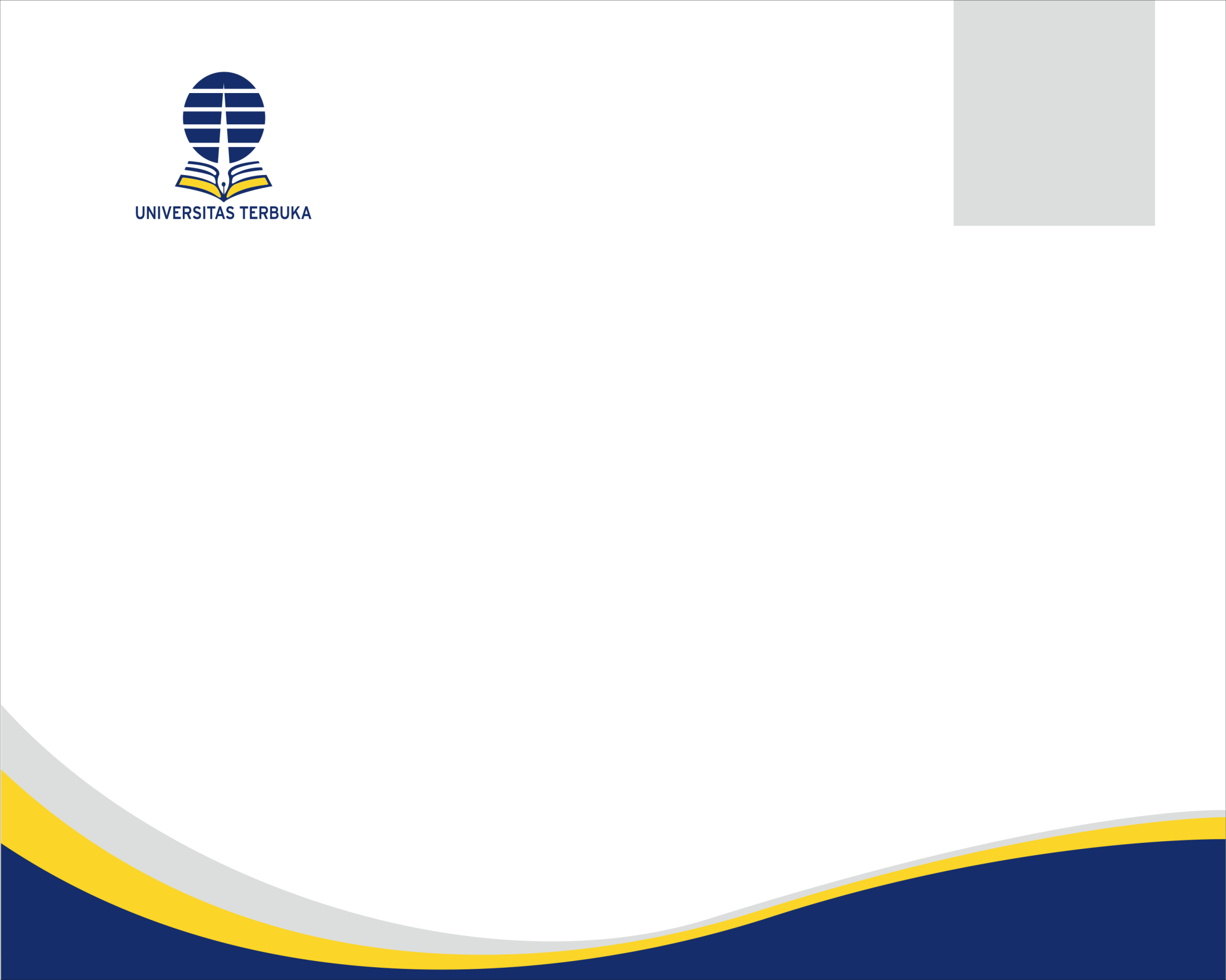 TERIMA KASIH
PPM-LPPM 2016